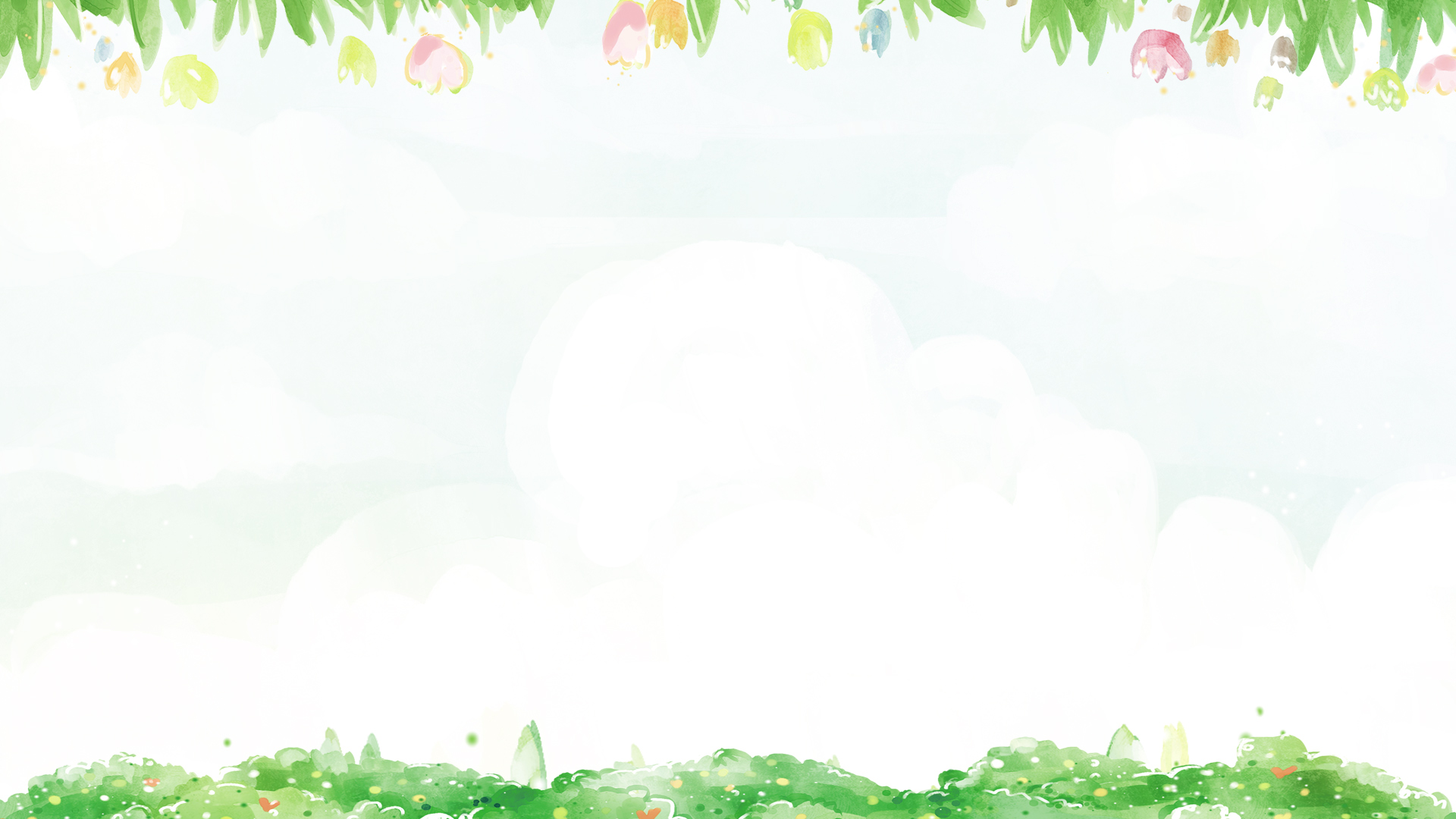 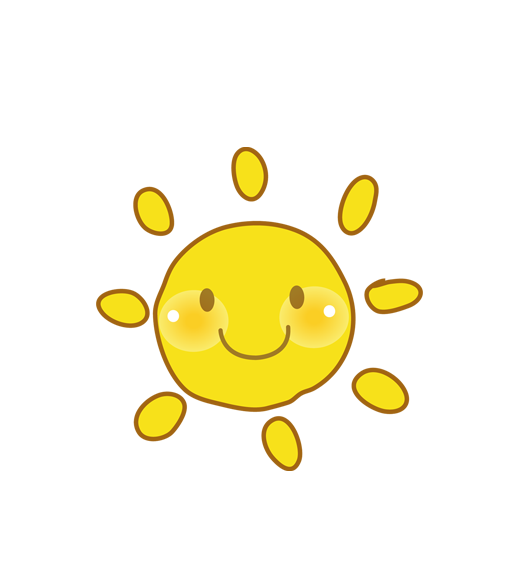 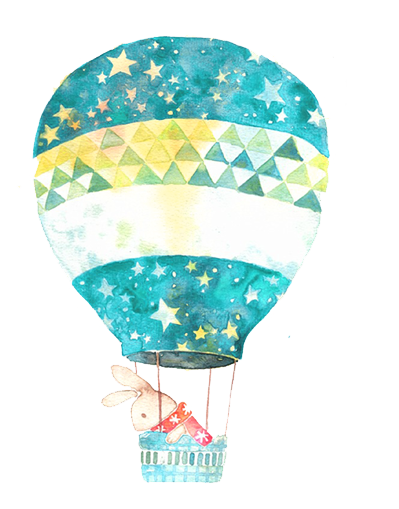 CHAØO MÖØNG CAÙC CON ÑEÁN VÔÙI TIEÁT TOAÙN
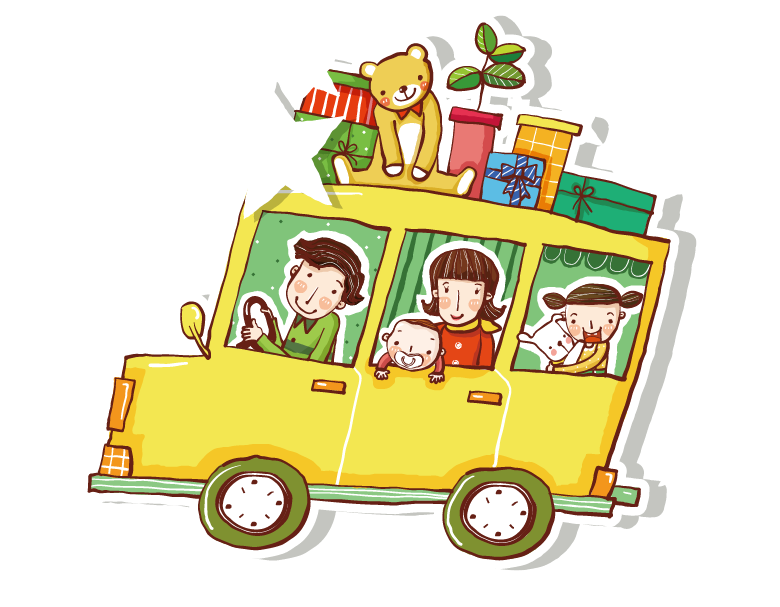 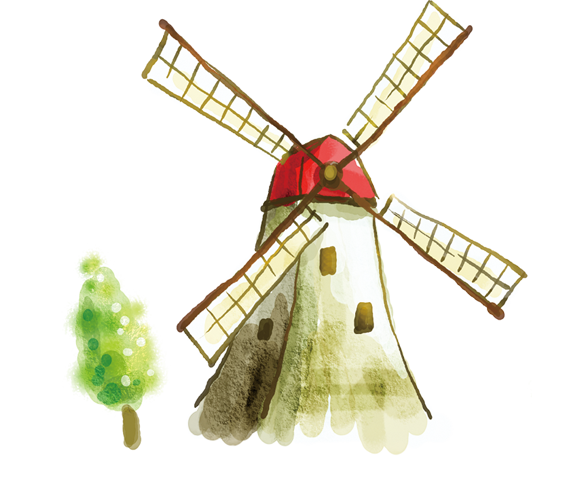 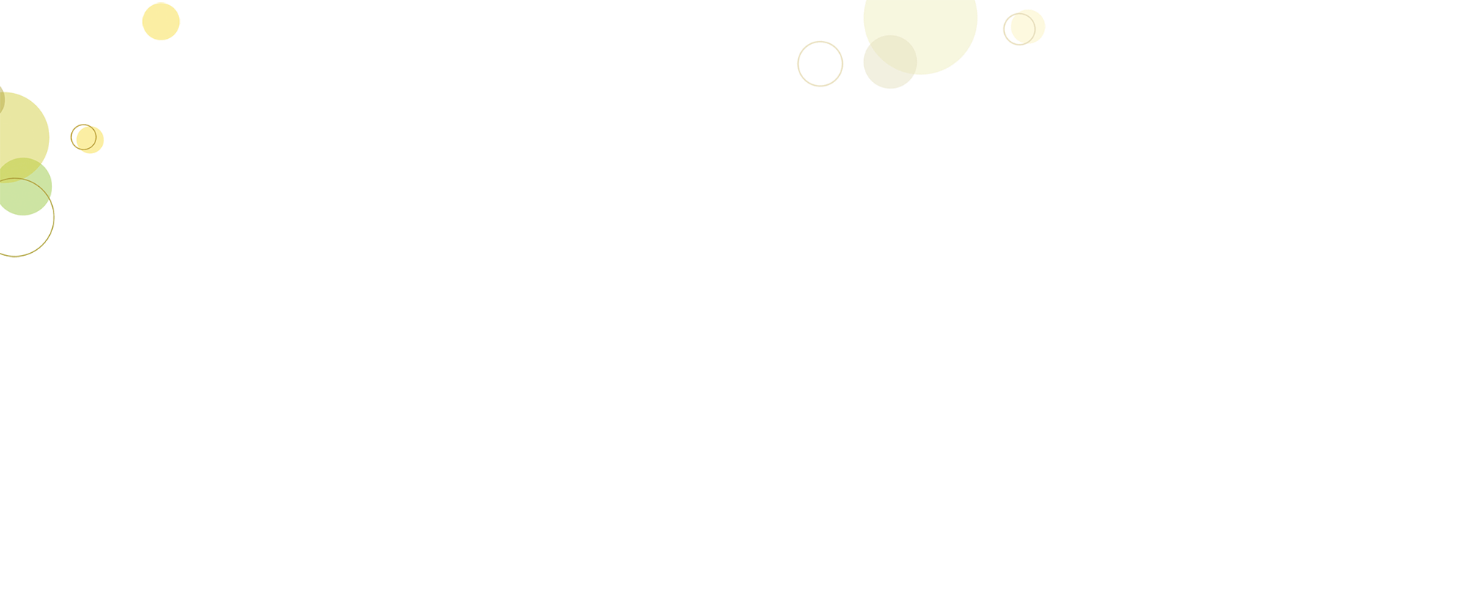 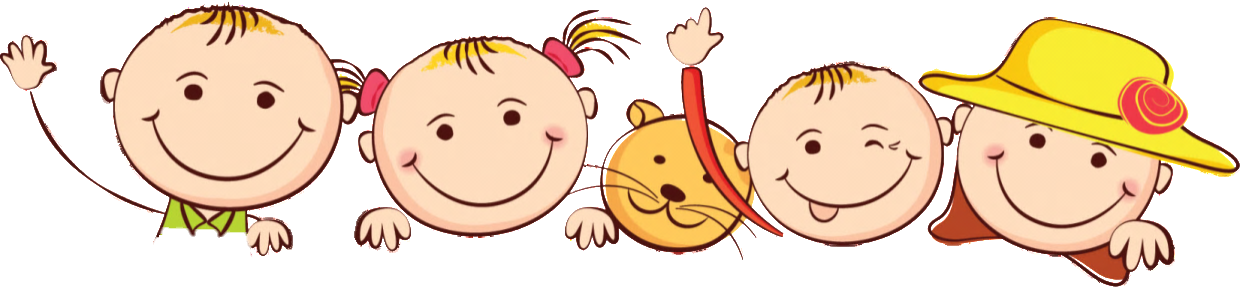 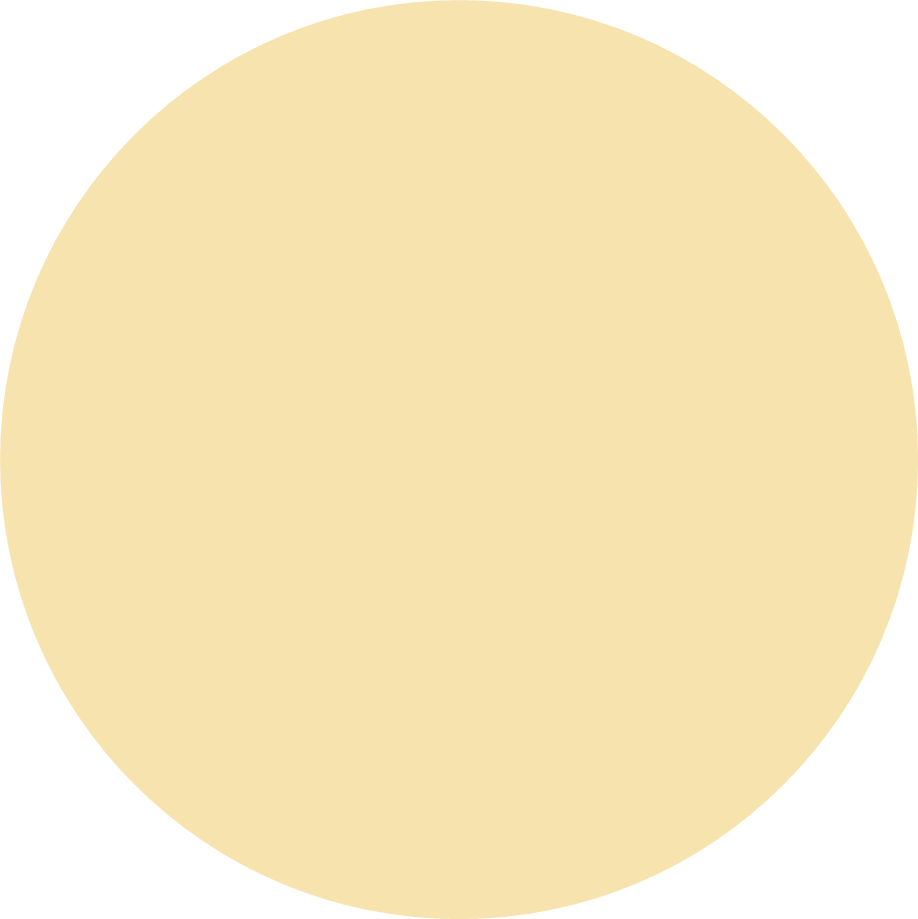 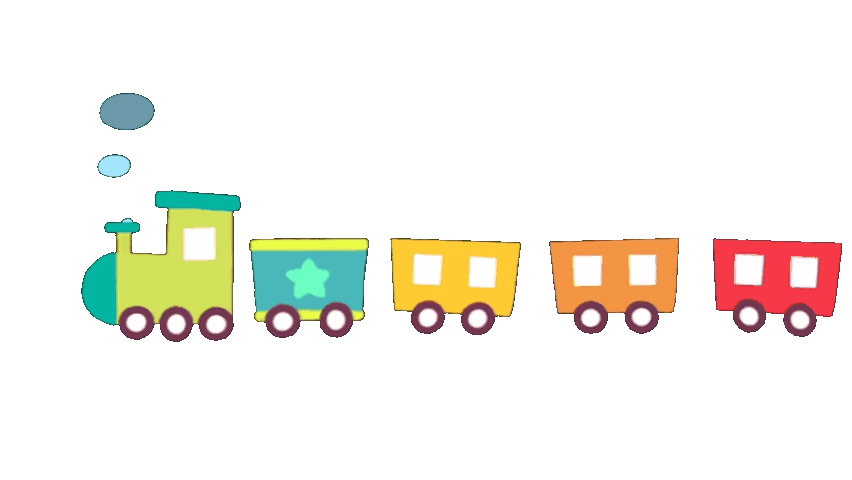 Khôûi ñoäng
TRÒ CHƠI: TÂY DU KÍ
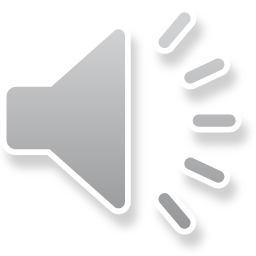 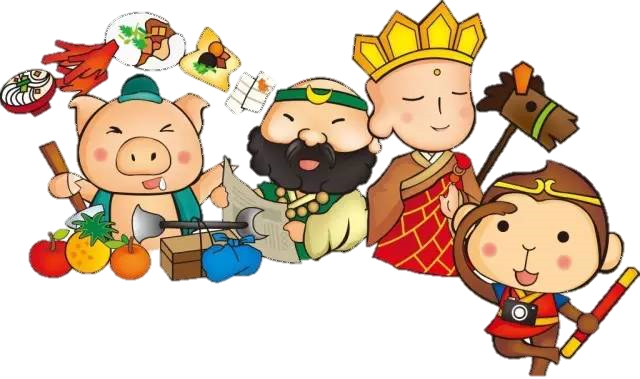 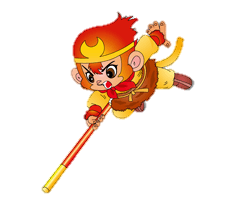 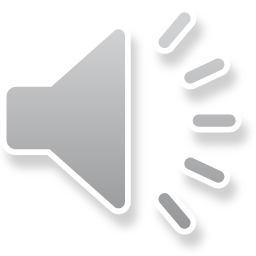 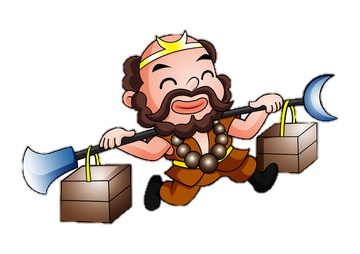 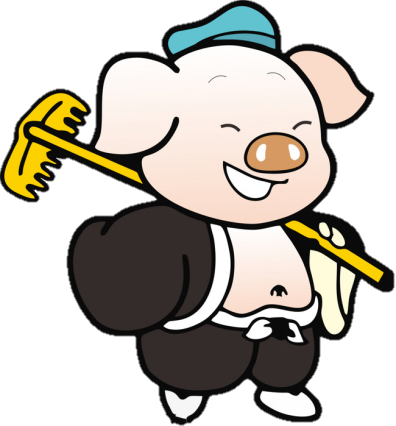 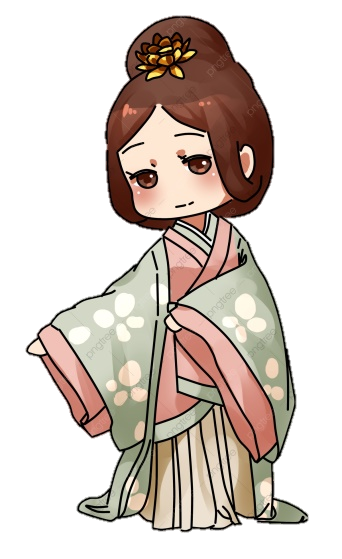 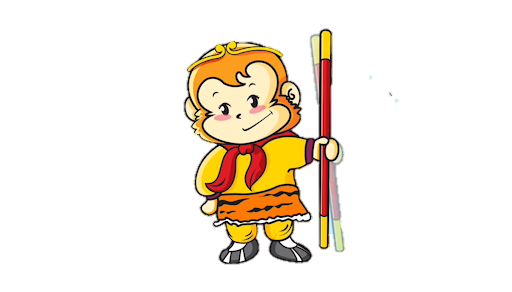 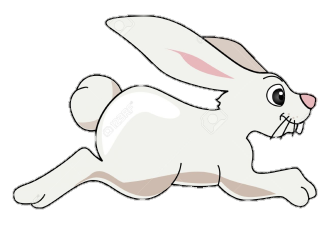 1
20 + 50 = ?
…..
A. 30
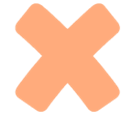 B. 70
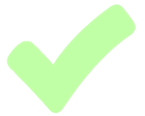 C.80
D. 90
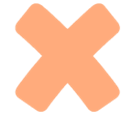 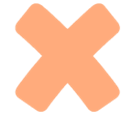 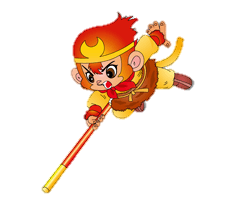 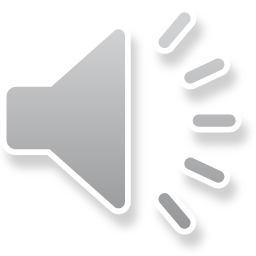 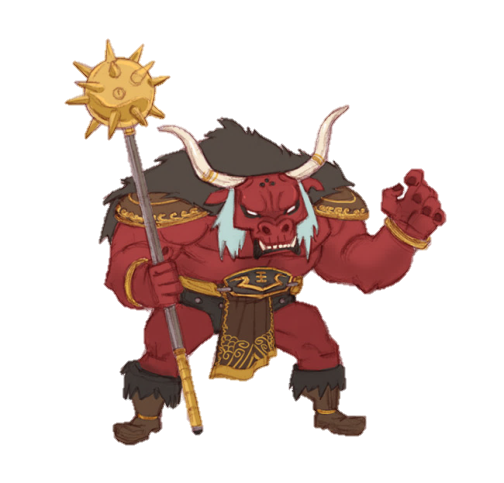 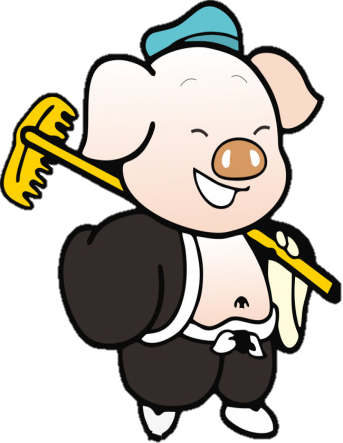 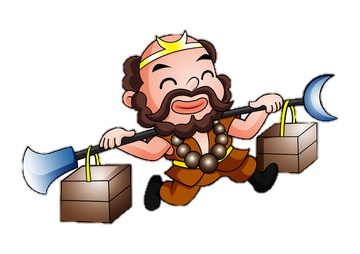 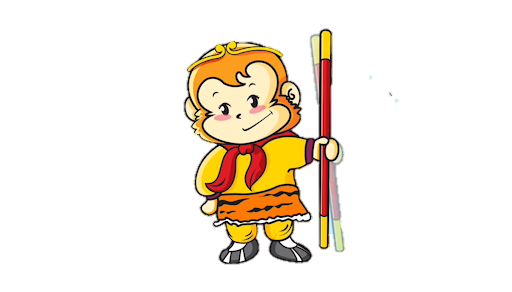 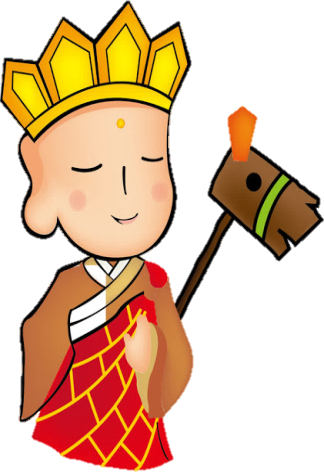 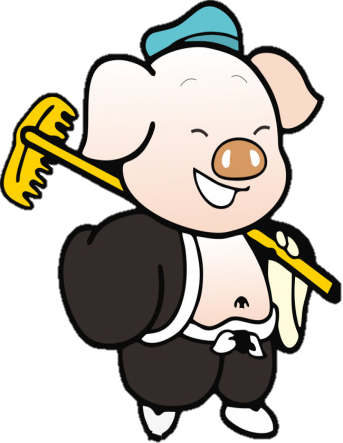 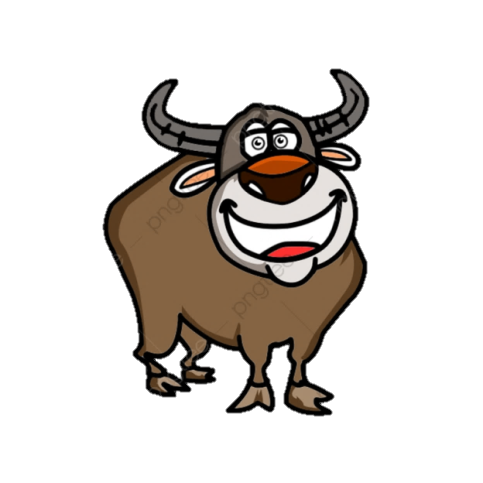 2
17 – 4 =……
:
A. 17
B. 14
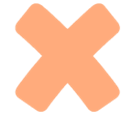 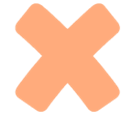 D. 18
C. 13
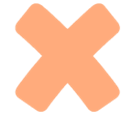 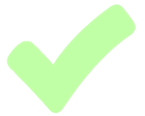 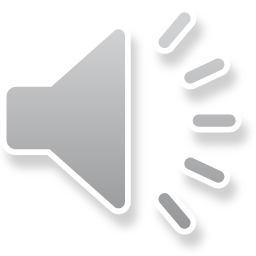 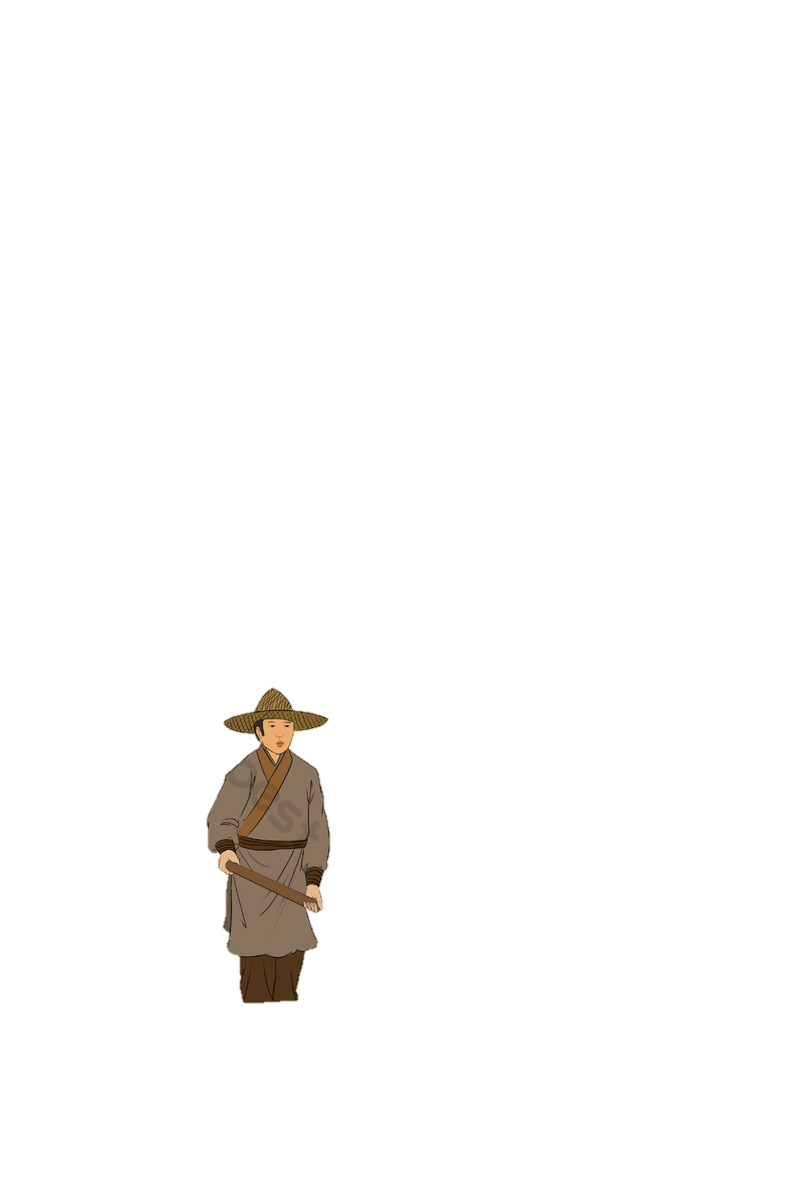 3
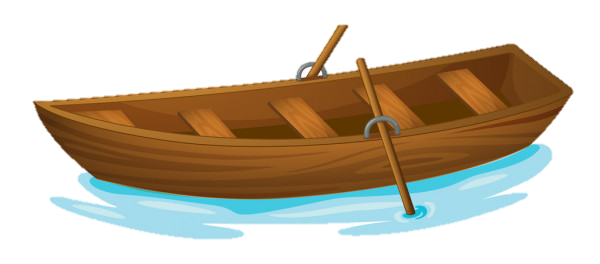 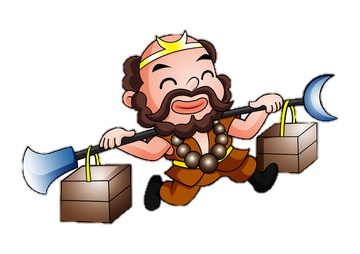 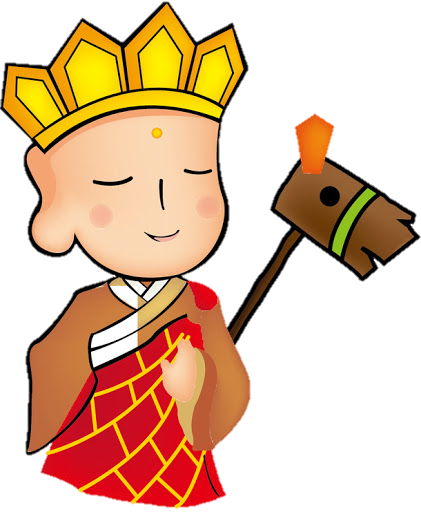 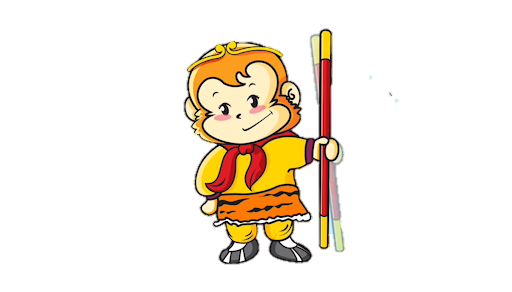 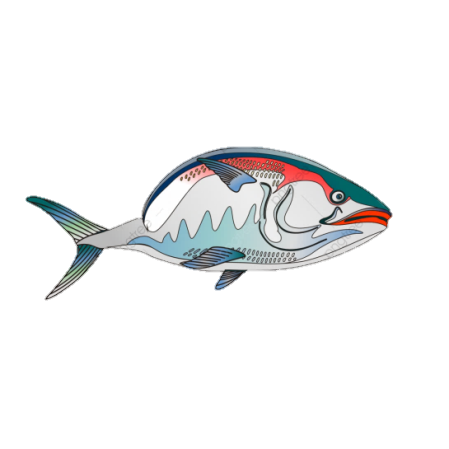 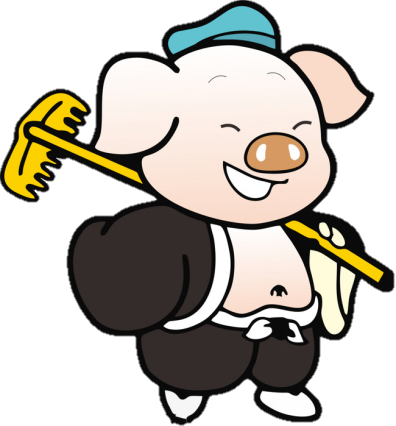 15 + 4 =……
B. 11
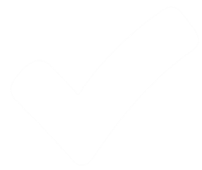 A. 19
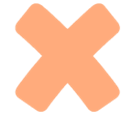 C. 15
D. 14
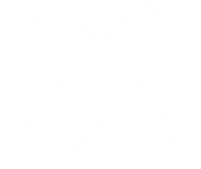 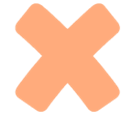 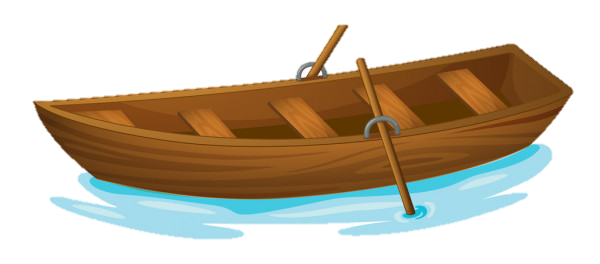 CHÚC MỪNG THẦY TRÒ ĐƯỜNG TĂNG ĐÃ VƯỢT QUA THỬ THÁCH LẤY CHÂN KINH
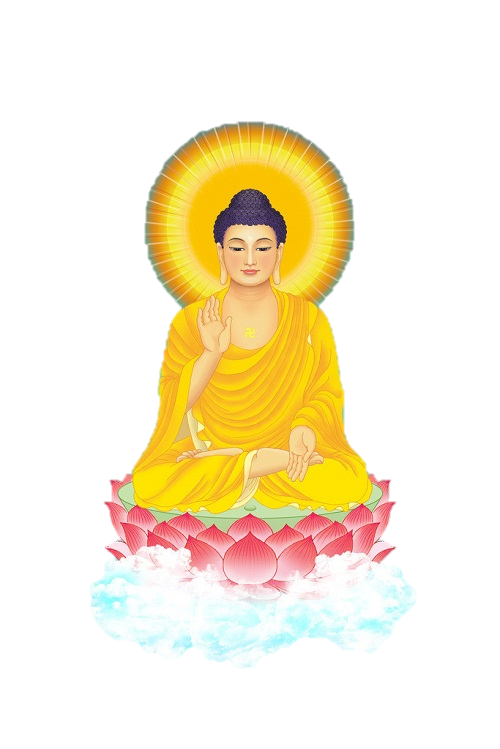 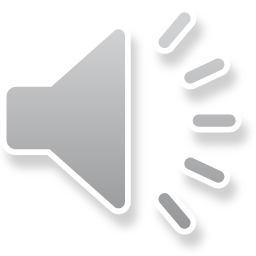 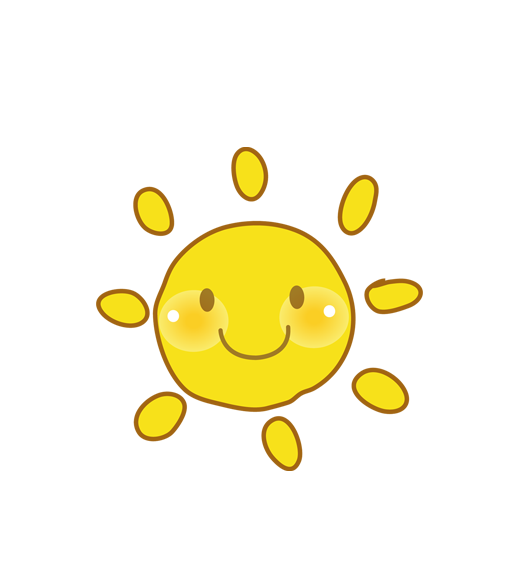 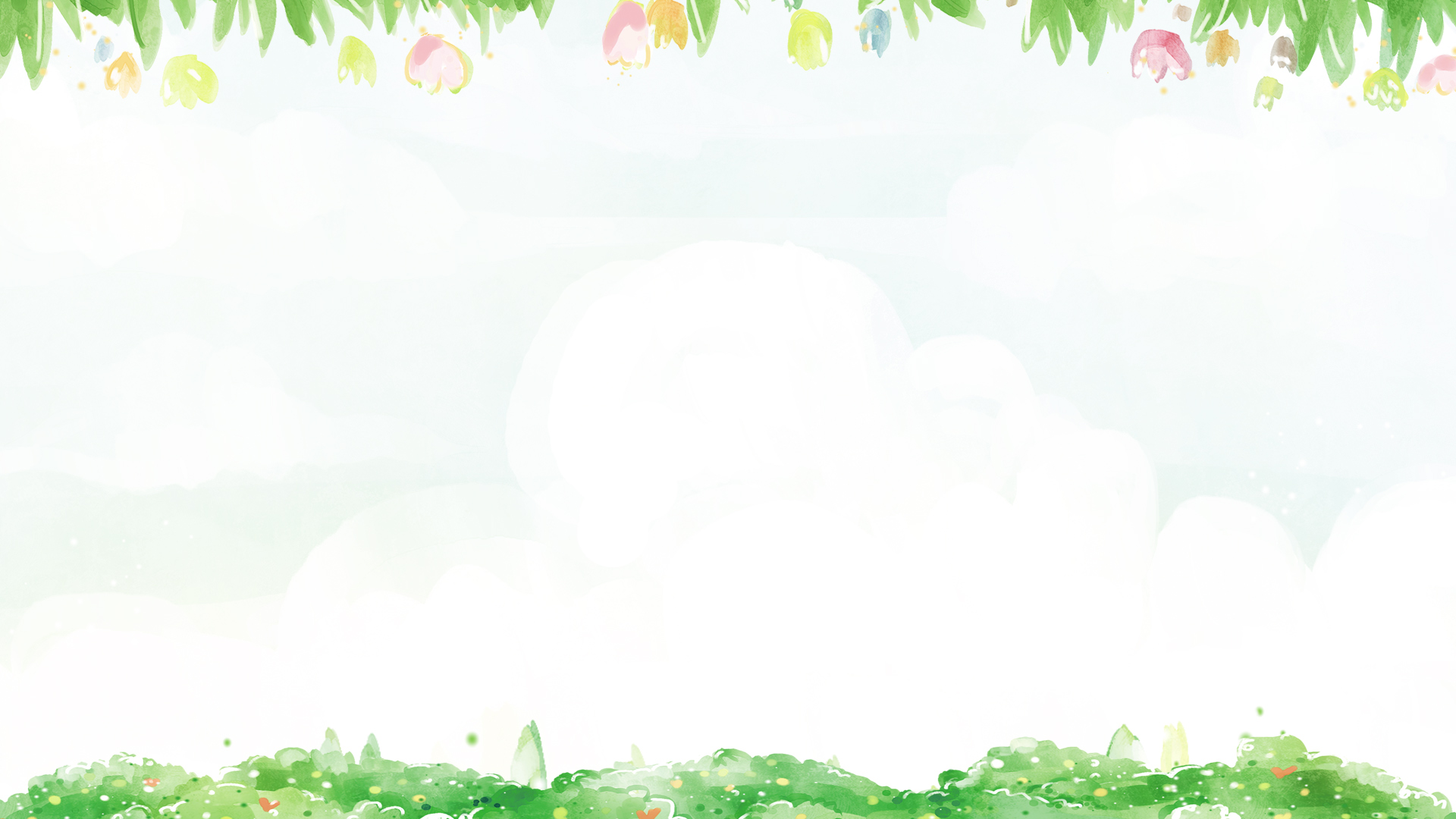 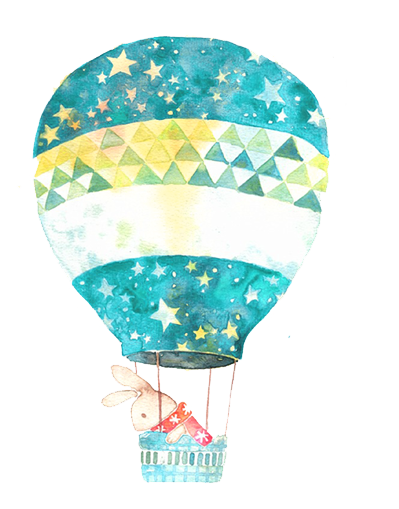 CAÙC PHEÙP TÍNH DAÏNG 34+23, 57-23
( TIEÁT 3)
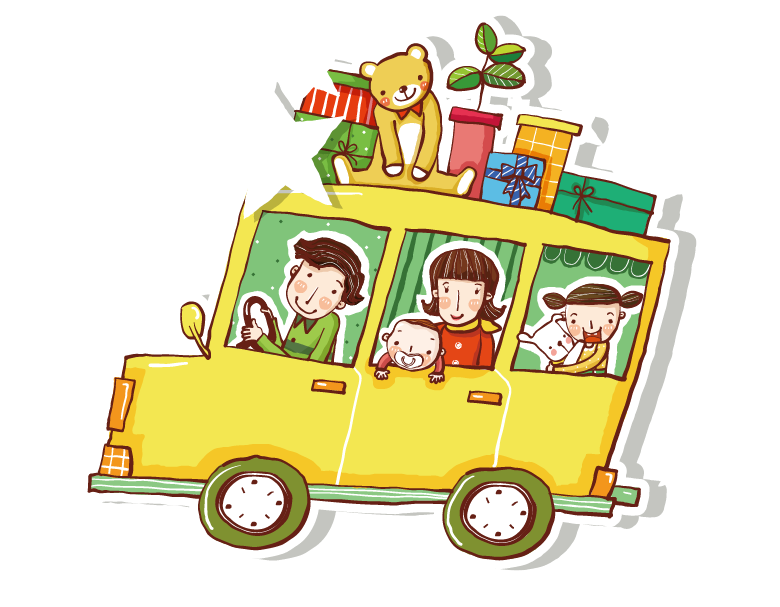 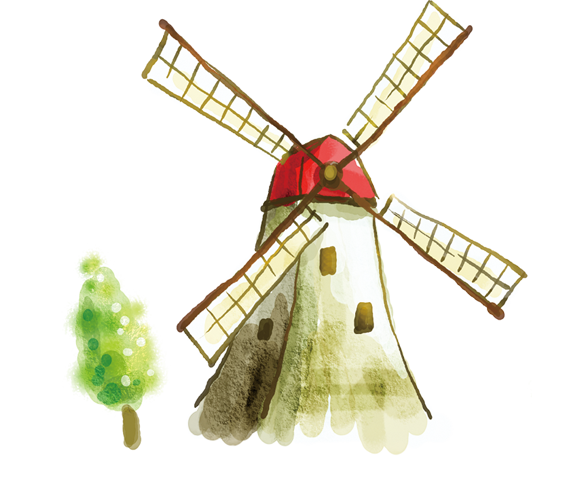 Tính nhẩm
5
?
6 + 3 + 1 = 10
10 - 3 - 1 = 6
?
?
80 - 60 - 10 = 10
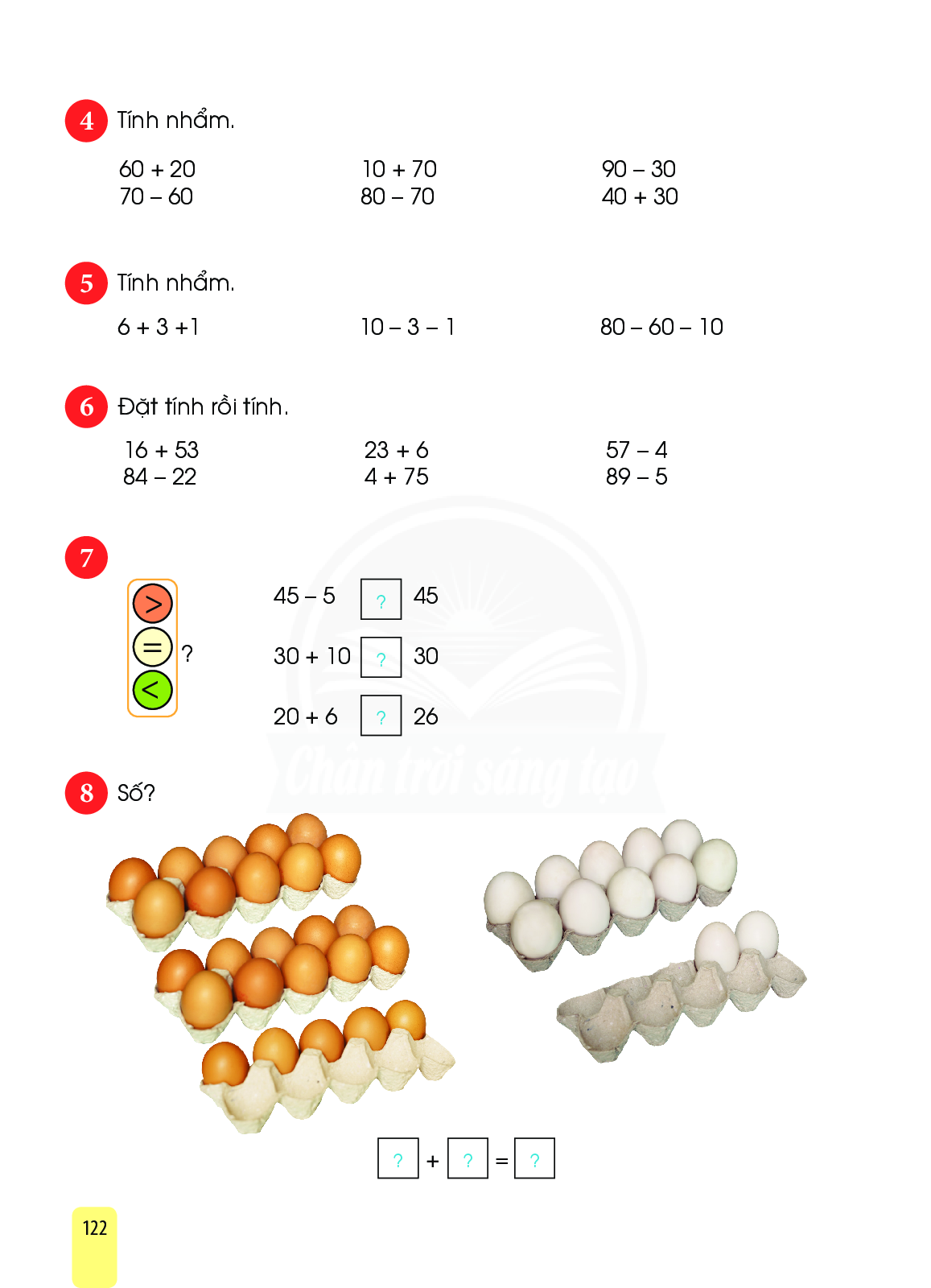 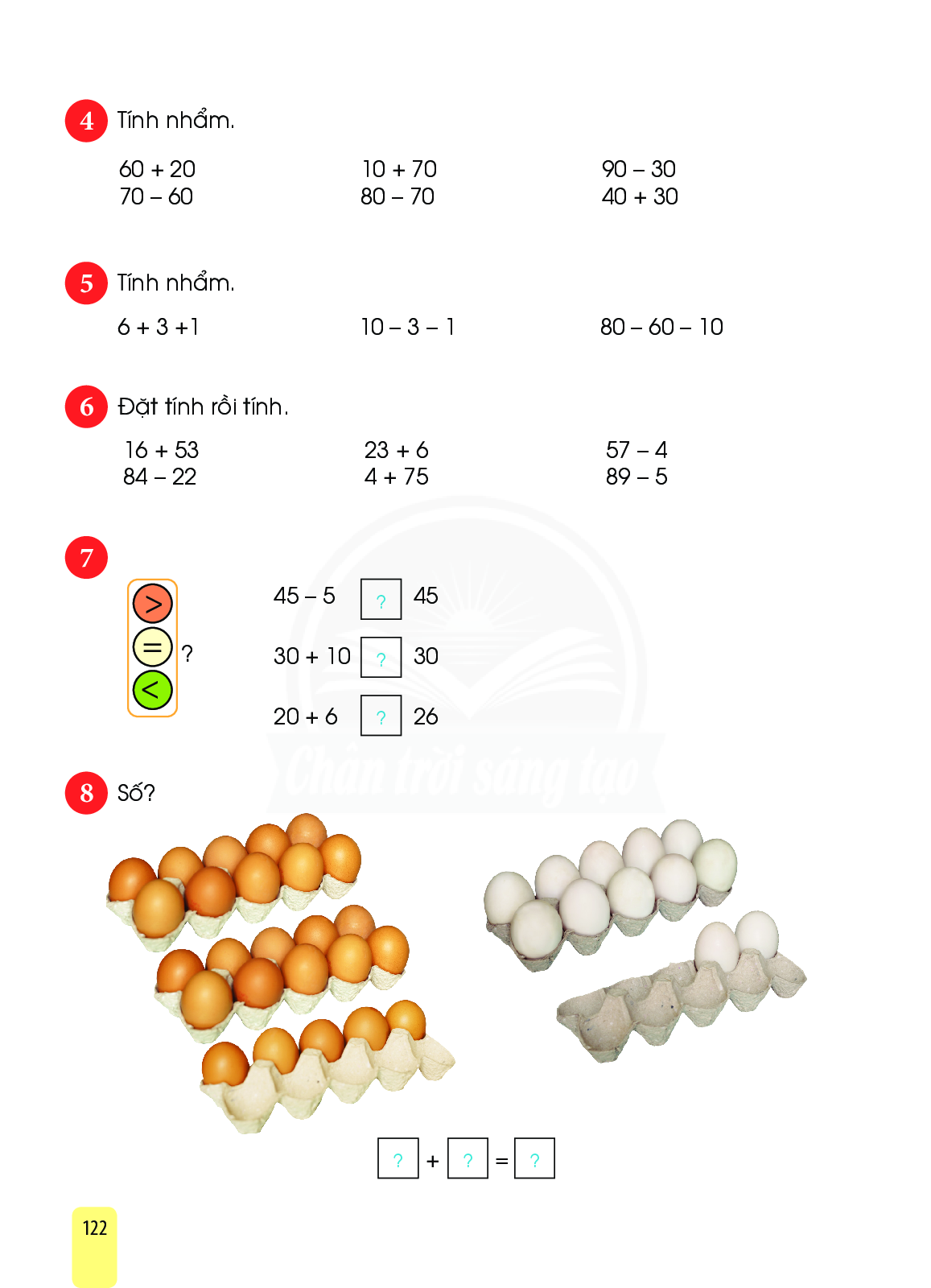 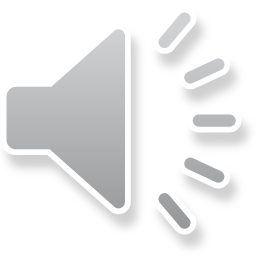 ÑAËT TÍNH ROÀI TÍNH
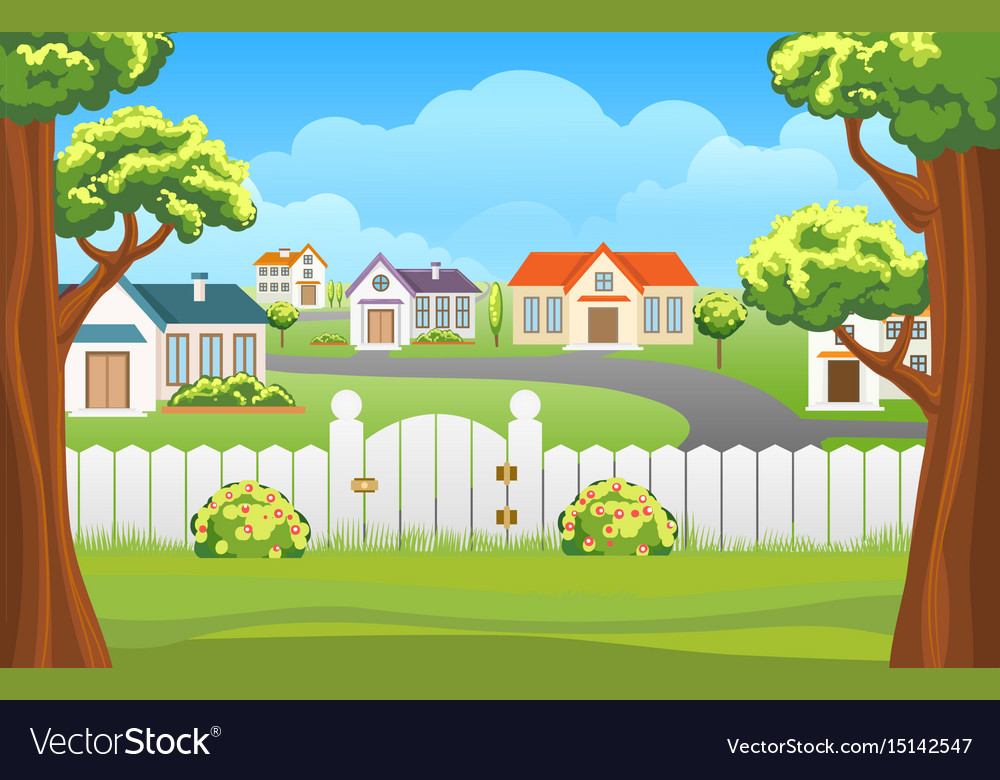 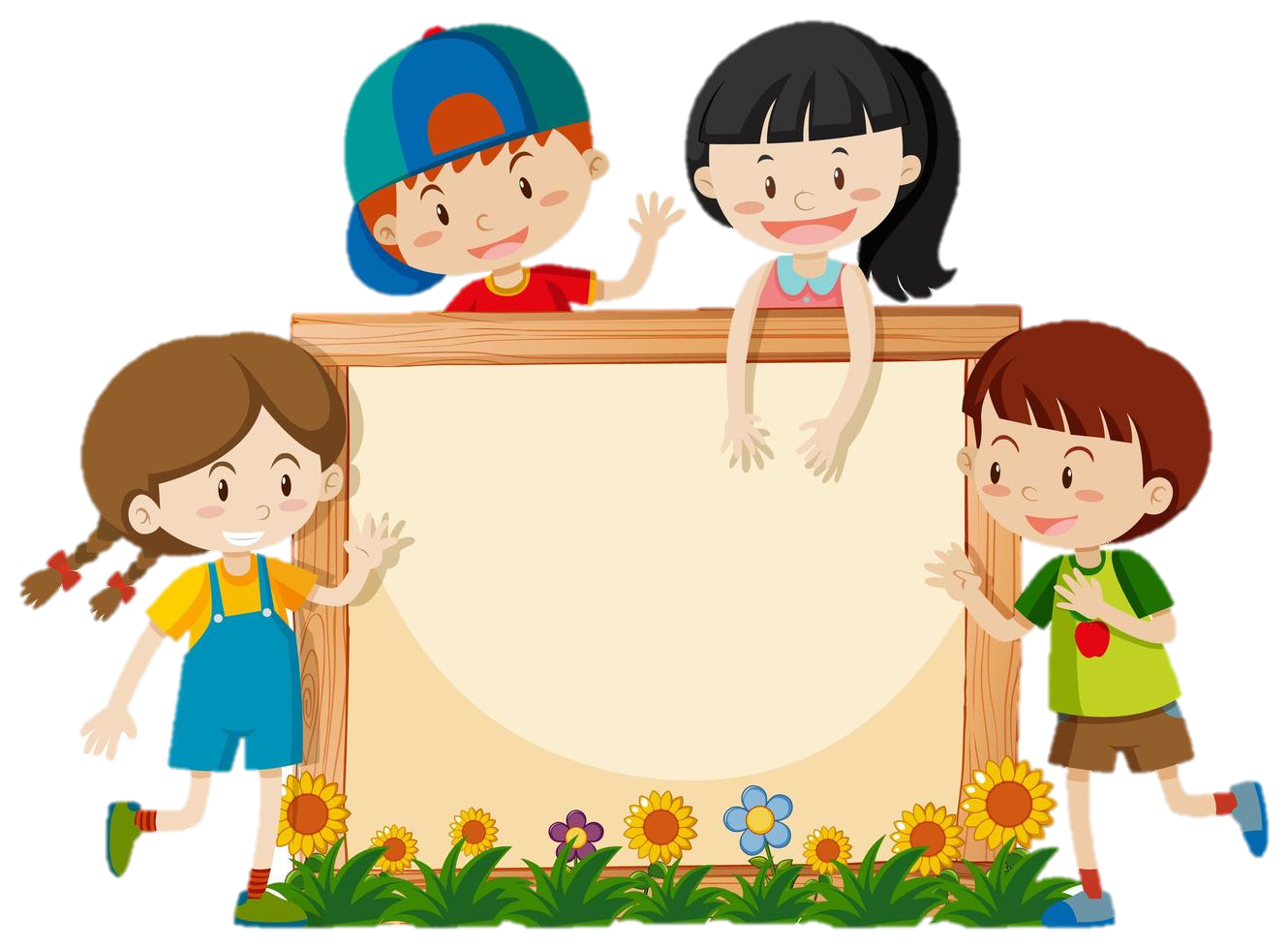 VỪA CHƠI VỪA LÀM TOÁN VỚI CHÚNG MÌNH NHÉ!
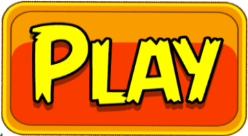 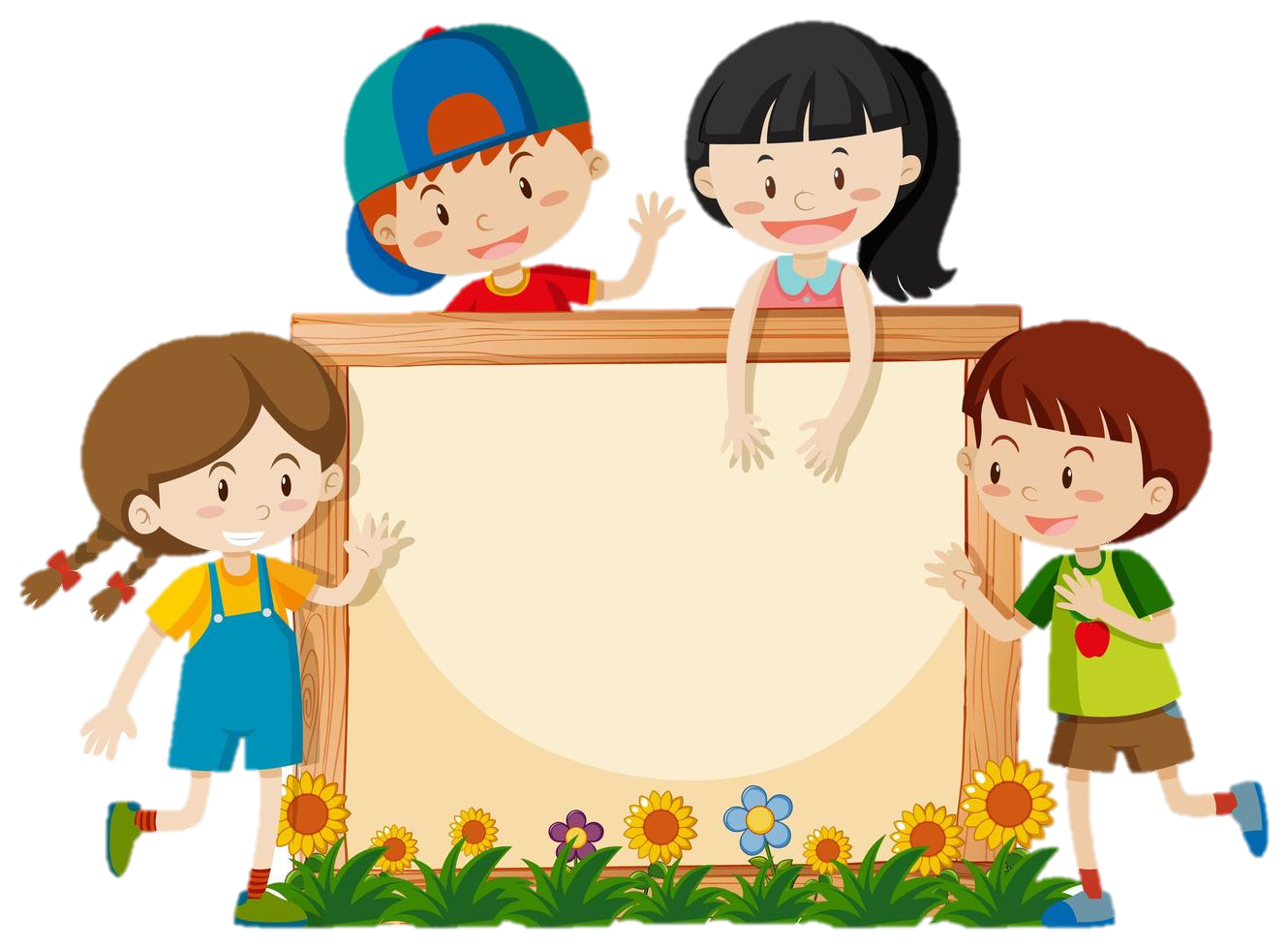 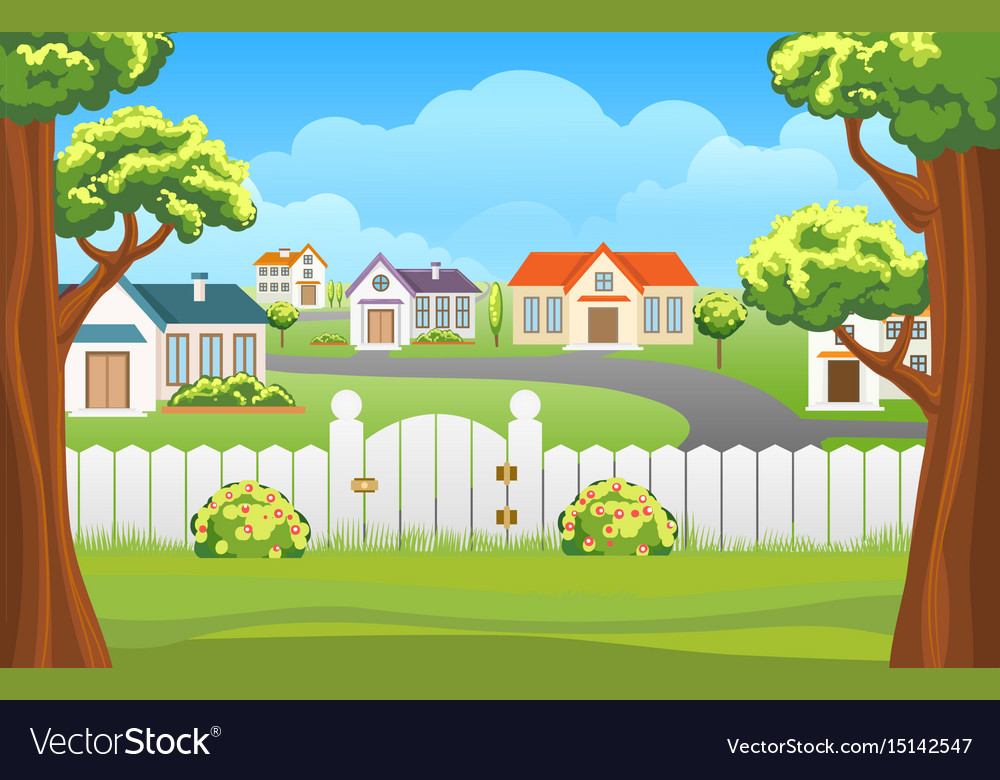 16
53
+
69
1/5
CHECK
NEXT
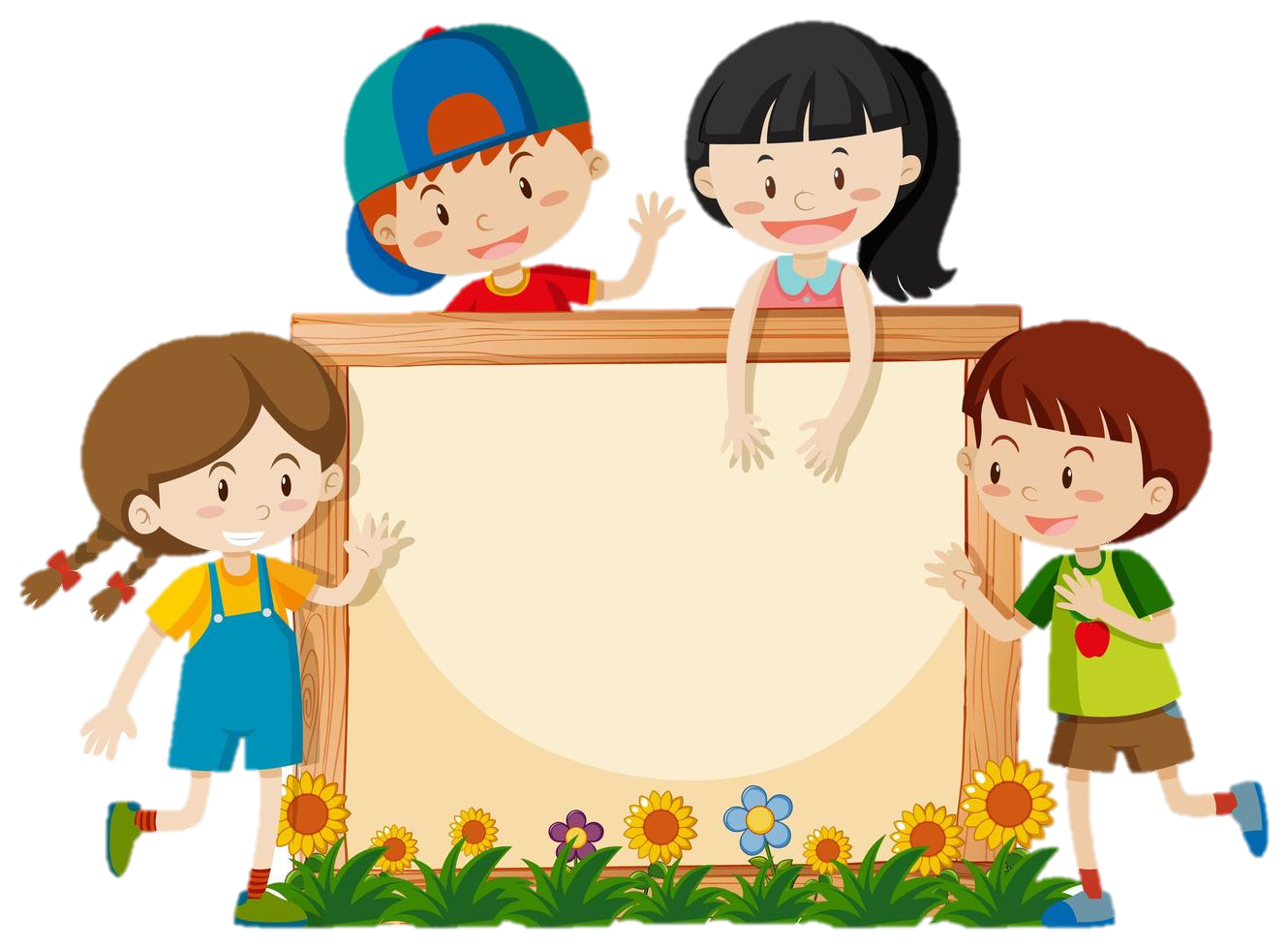 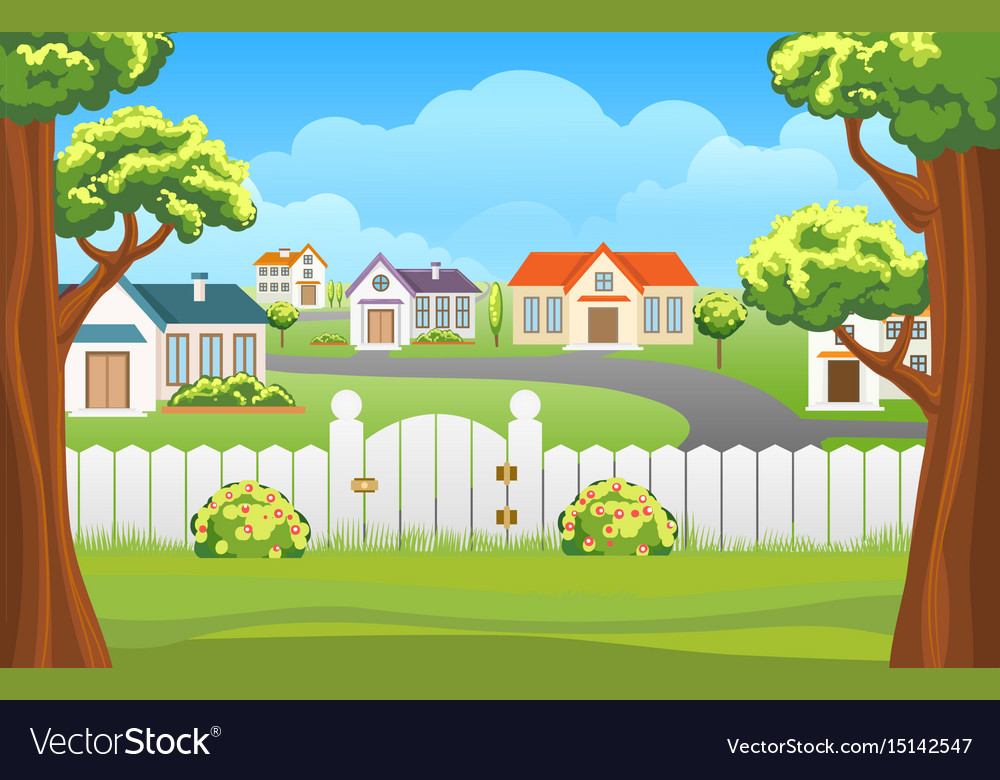 84
22
-
62
1/5
CHECK
NEXT
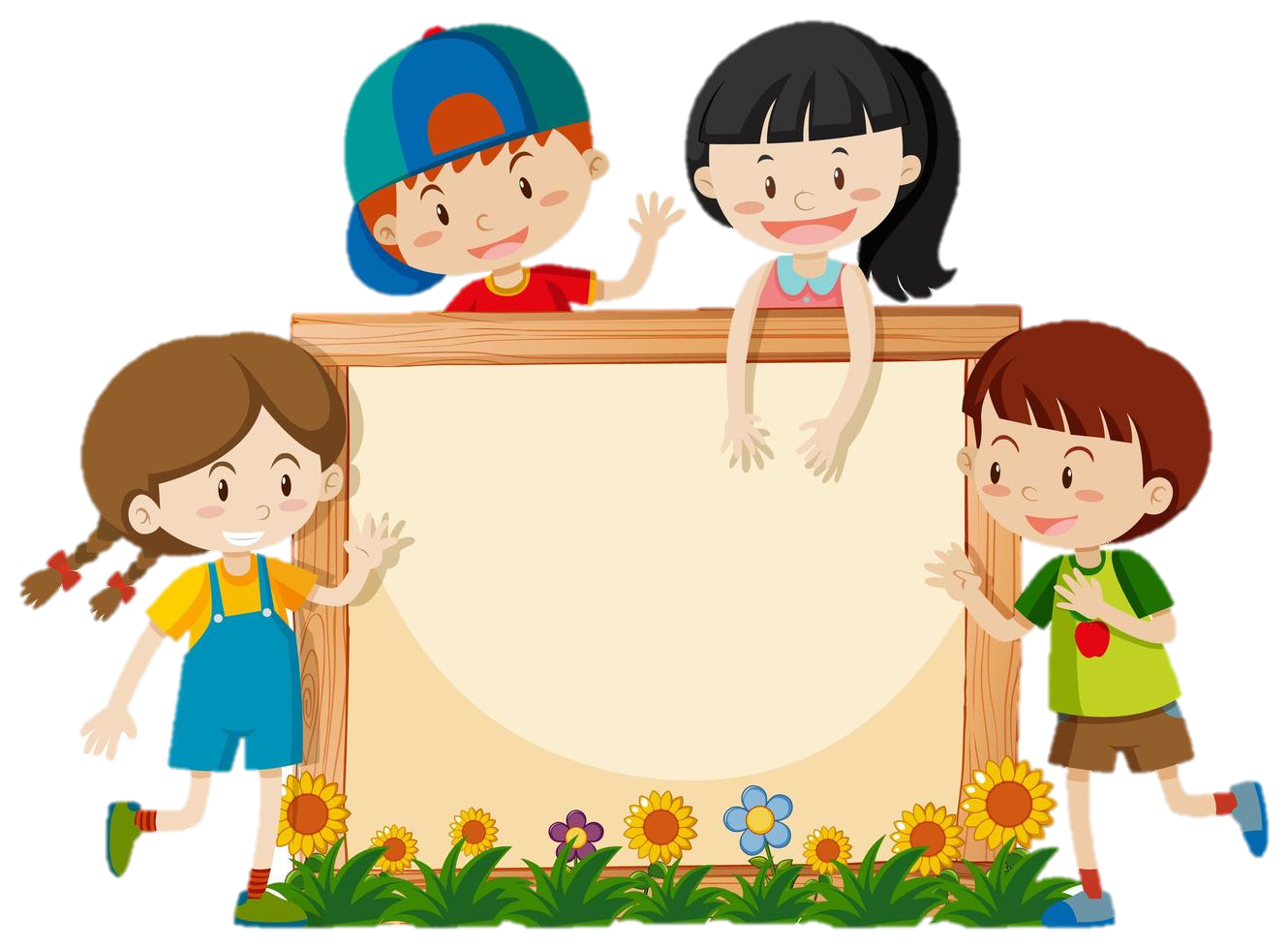 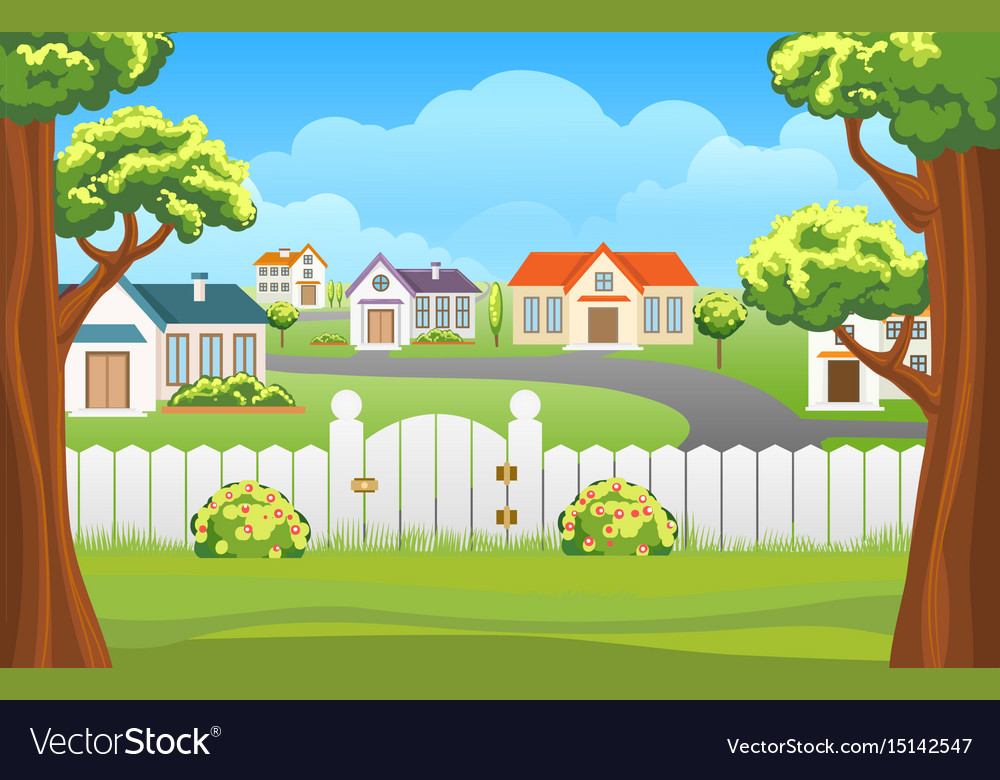 23
  6
+
29
1/5
CHECK
NEXT
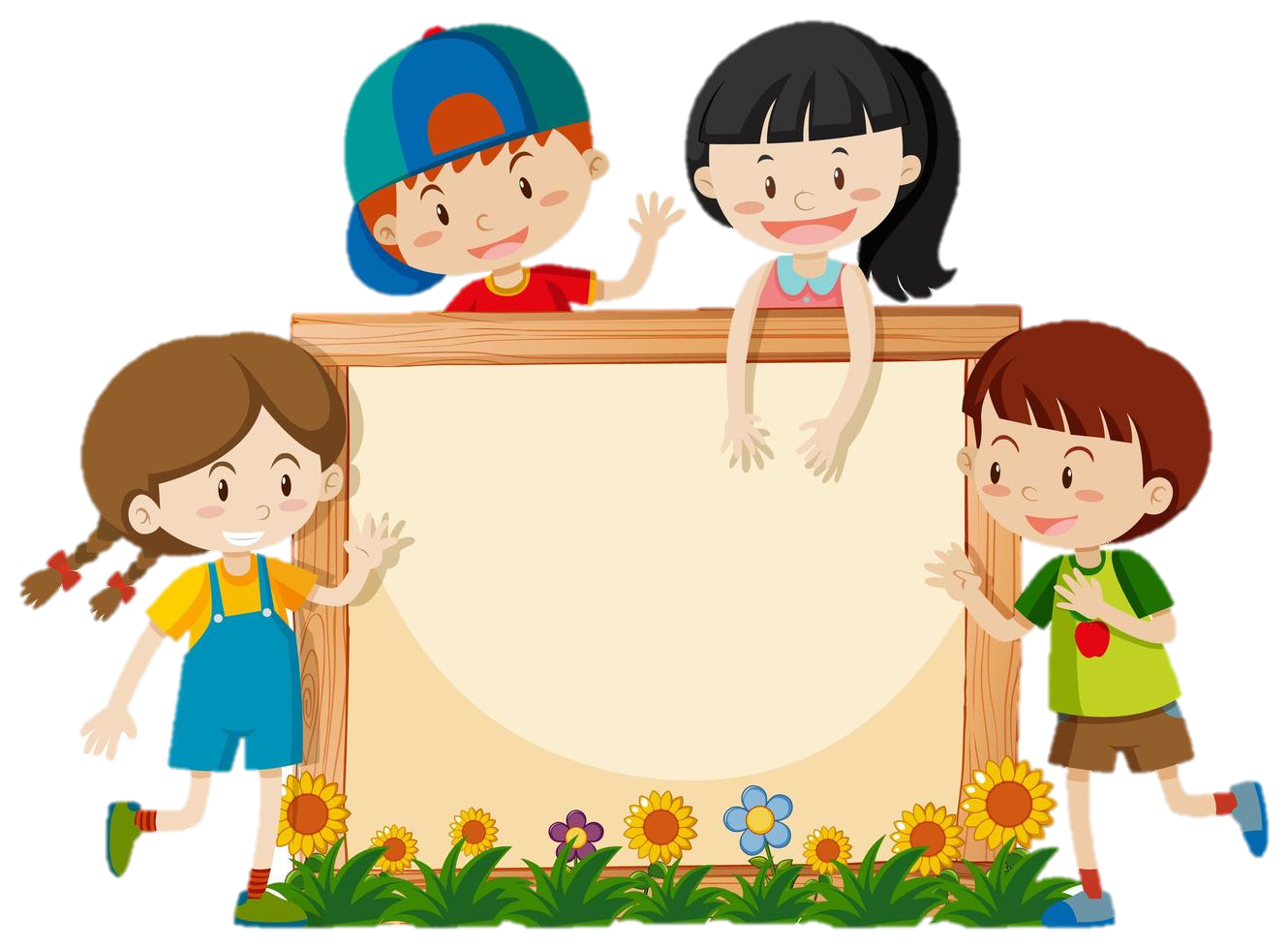 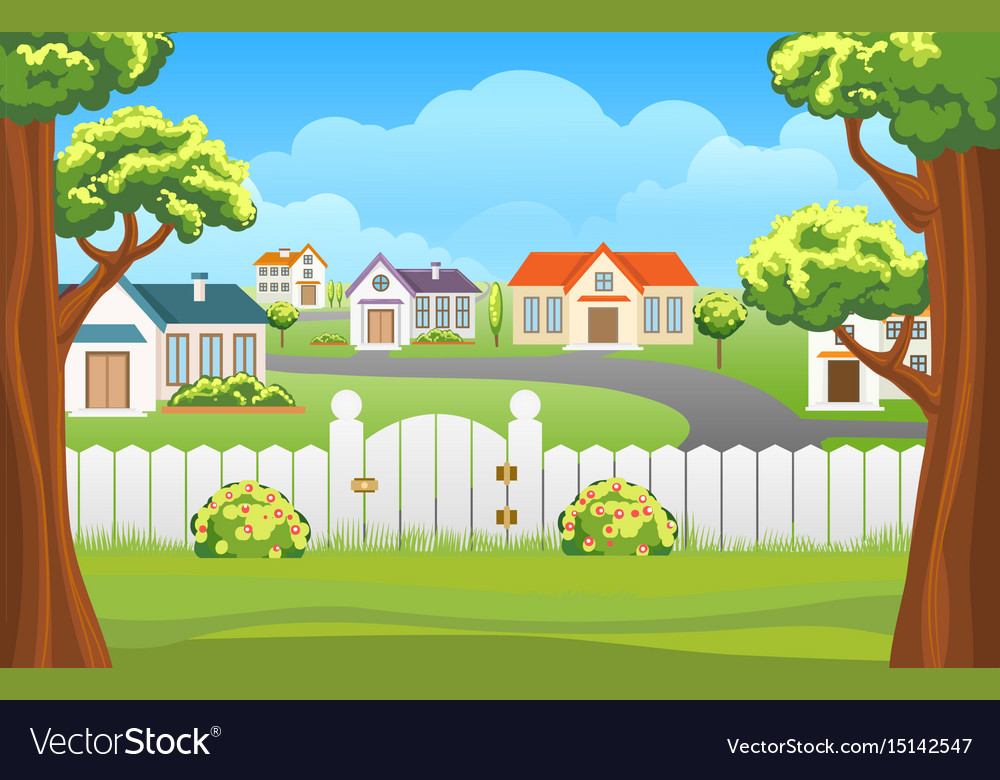 4
75
+
79
1/5
CHECK
NEXT
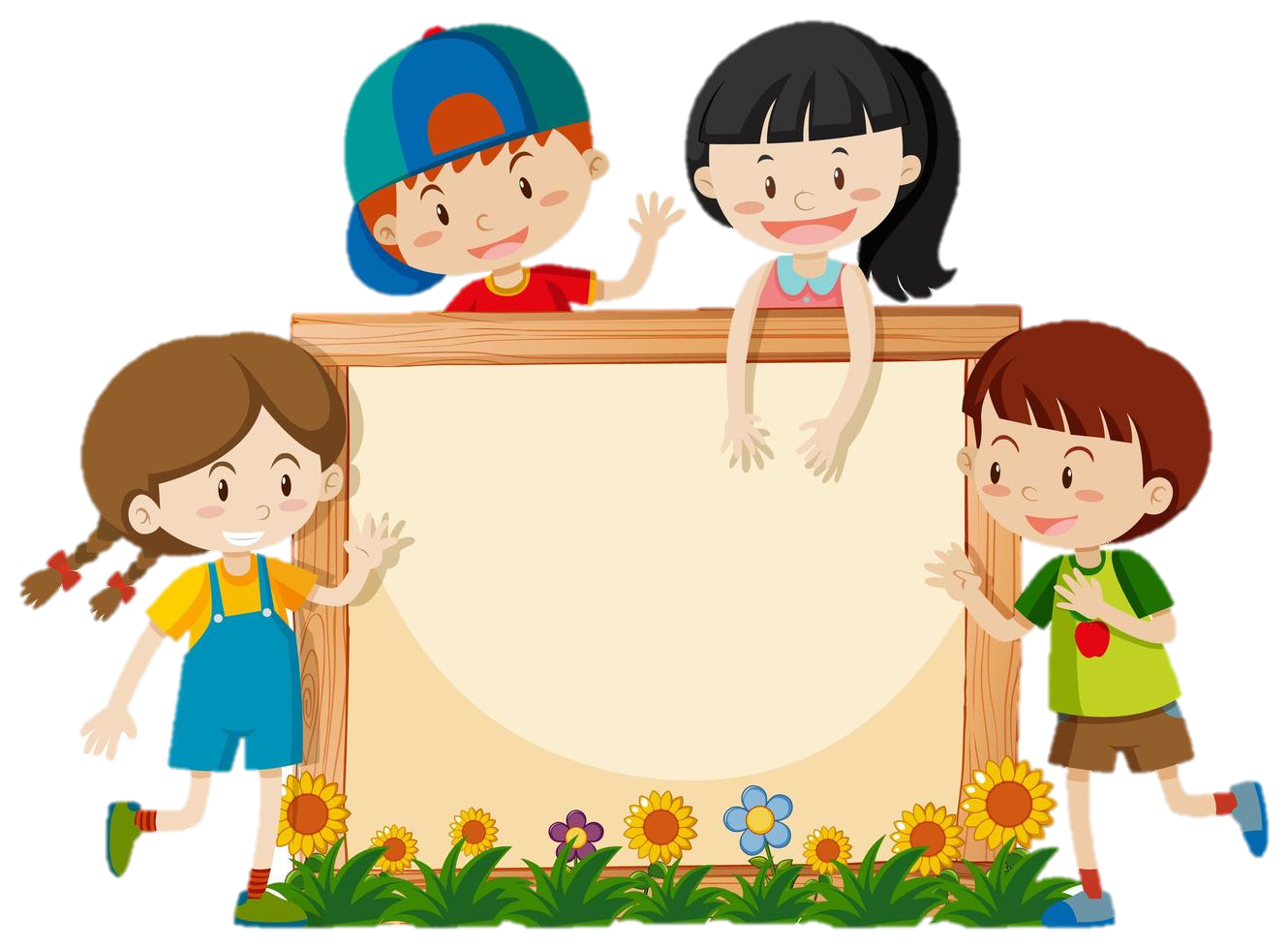 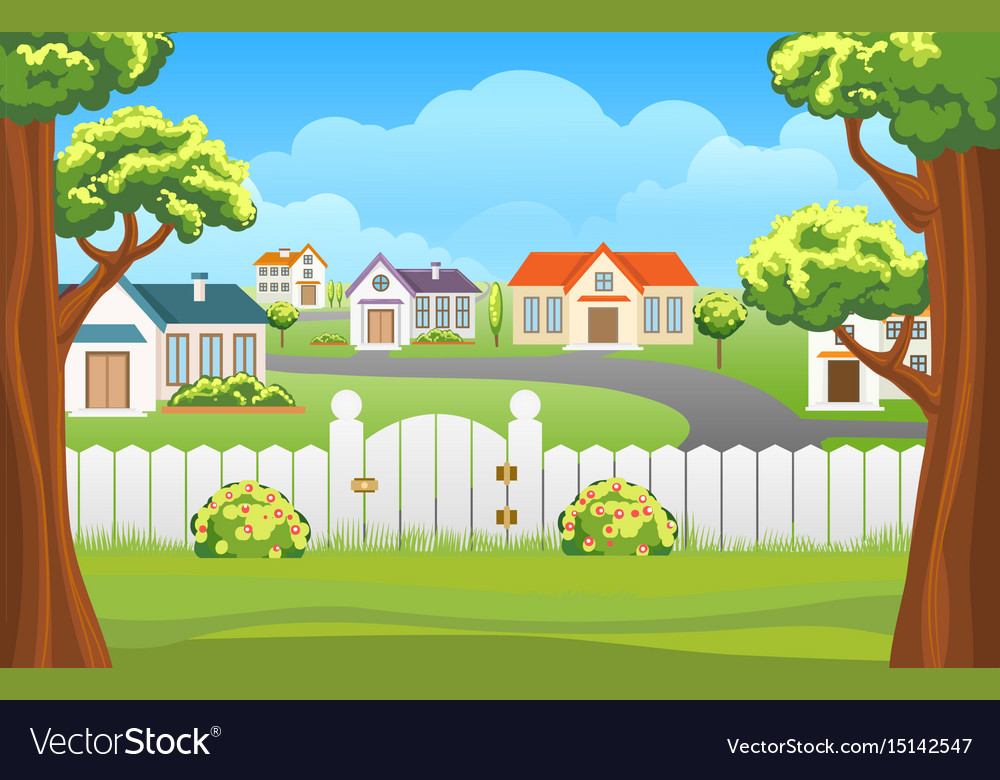 57
  4
-
53
1/5
CHECK
NEXT
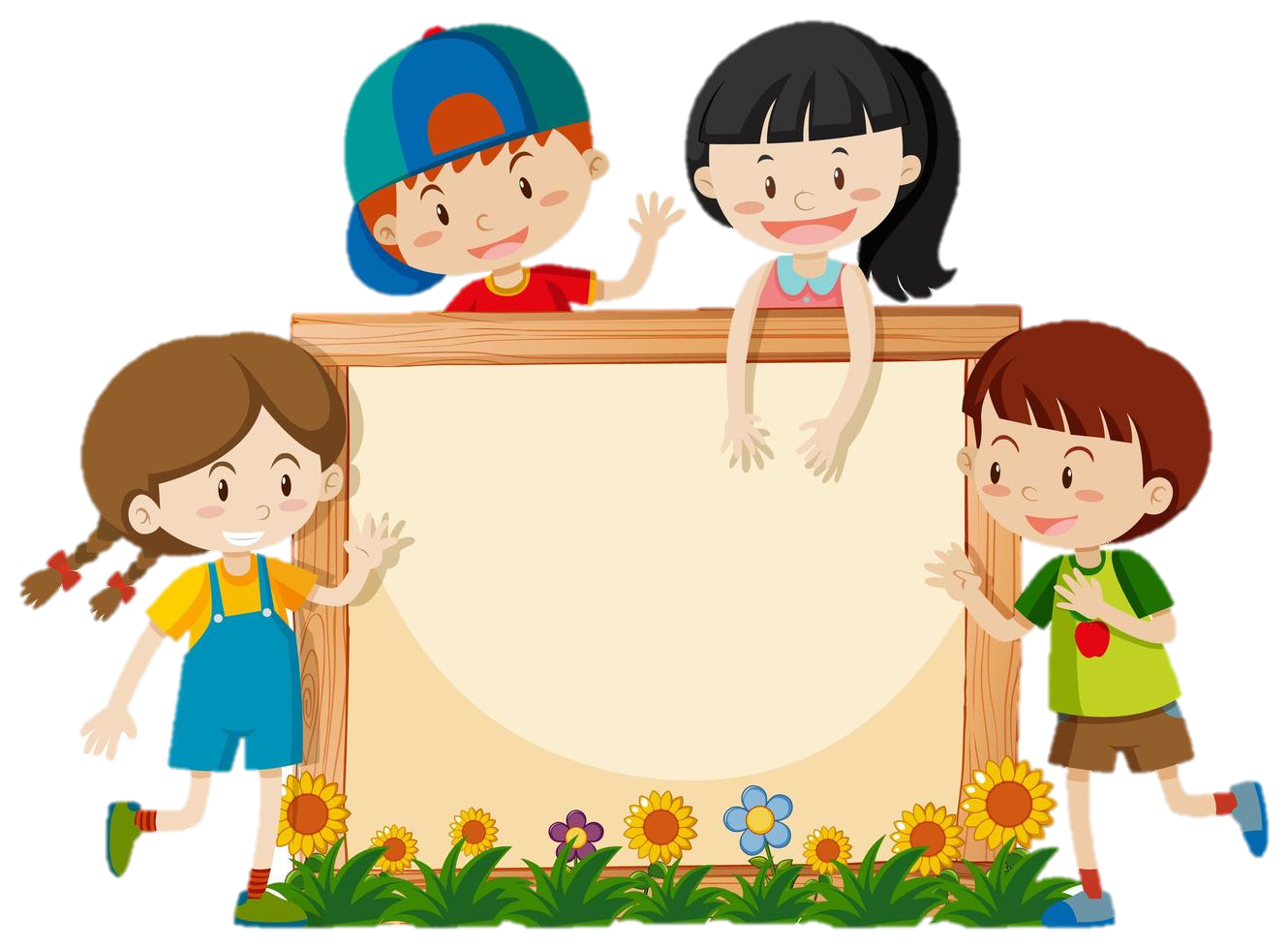 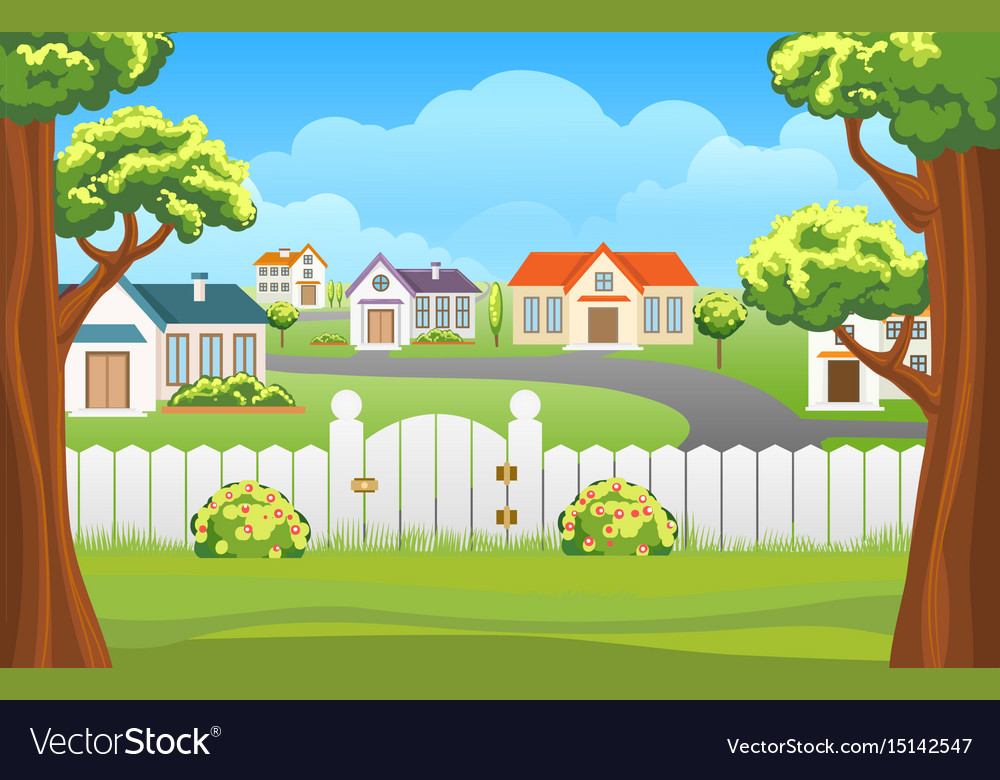 89
  5
-
84
1/5
CHECK
NEXT
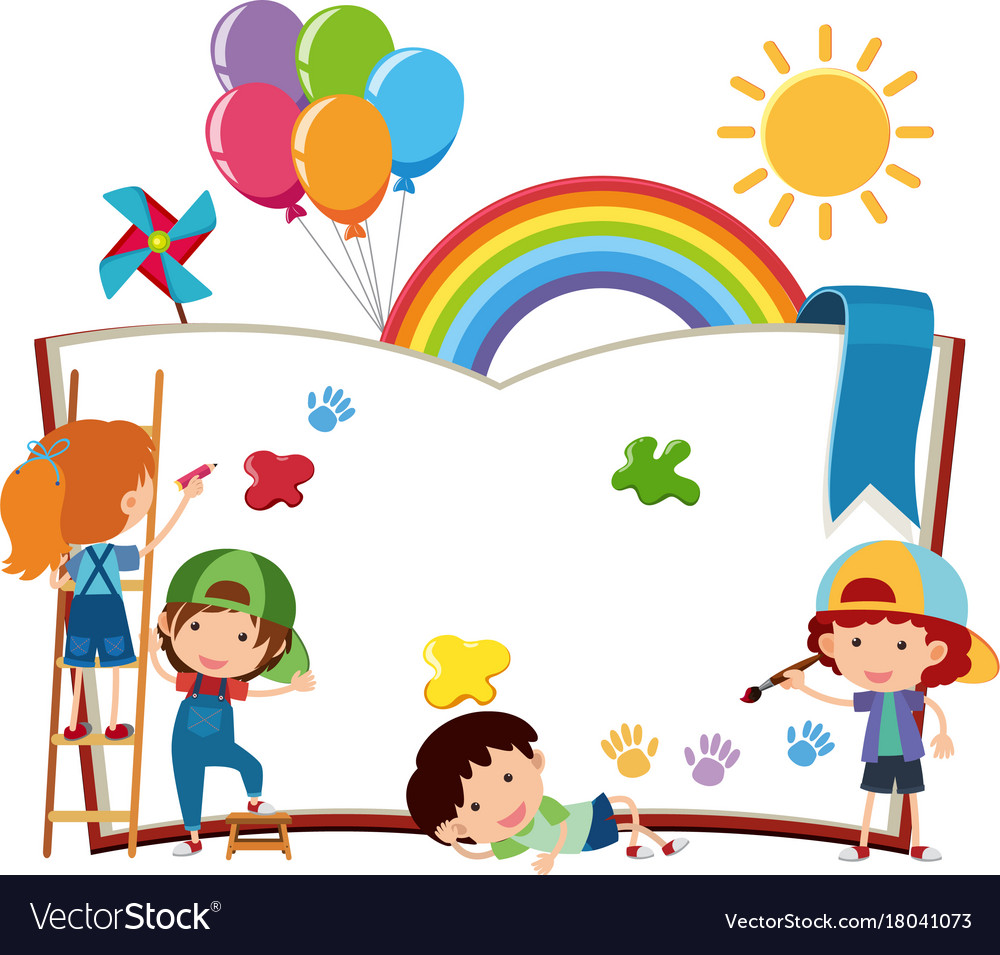 Thö giaõn
7
>
=
45
30
26
?
?
45 - 5
30 + 10
20 + 6
?
=
?
=
<
=
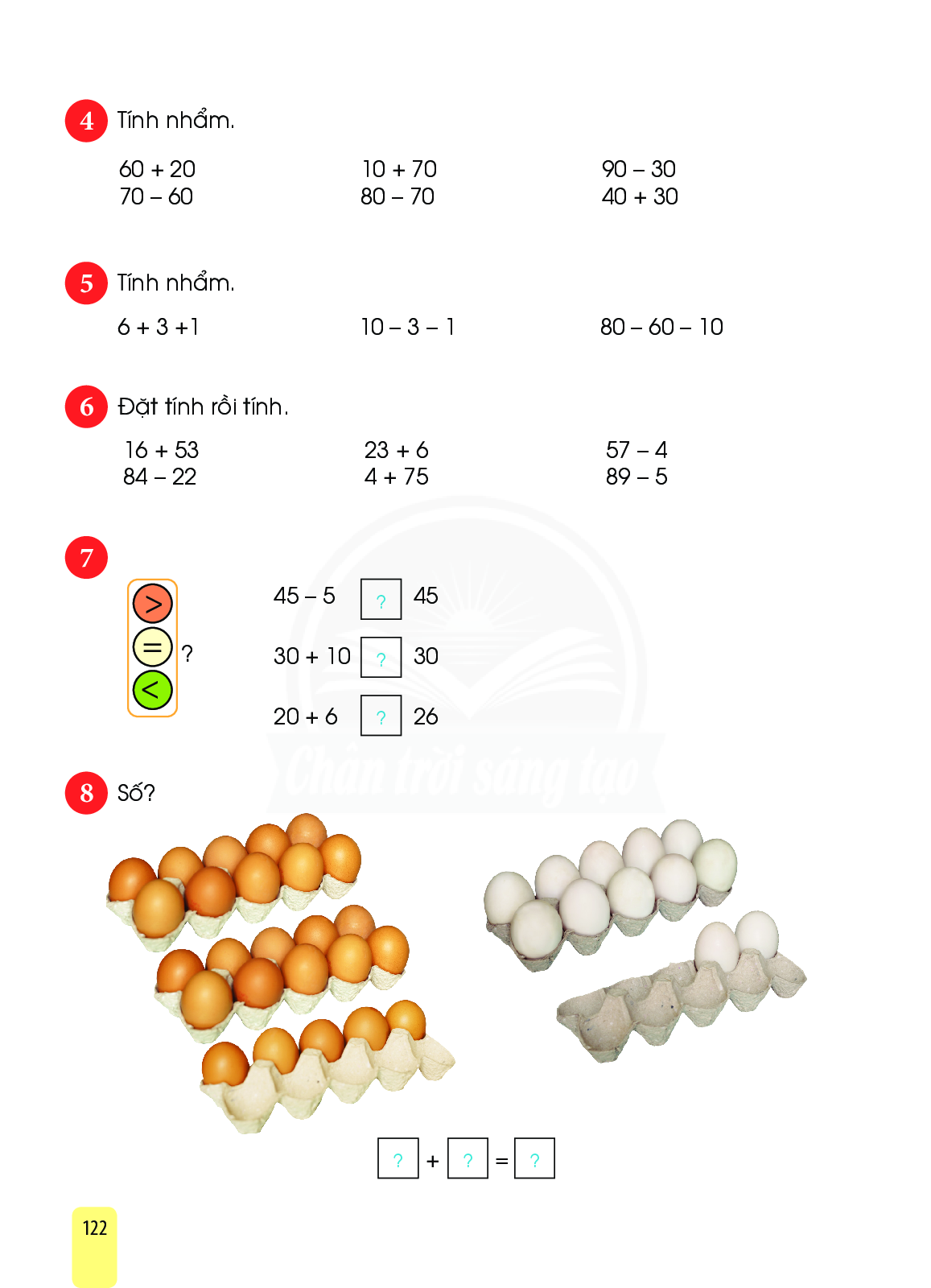 27
12
25
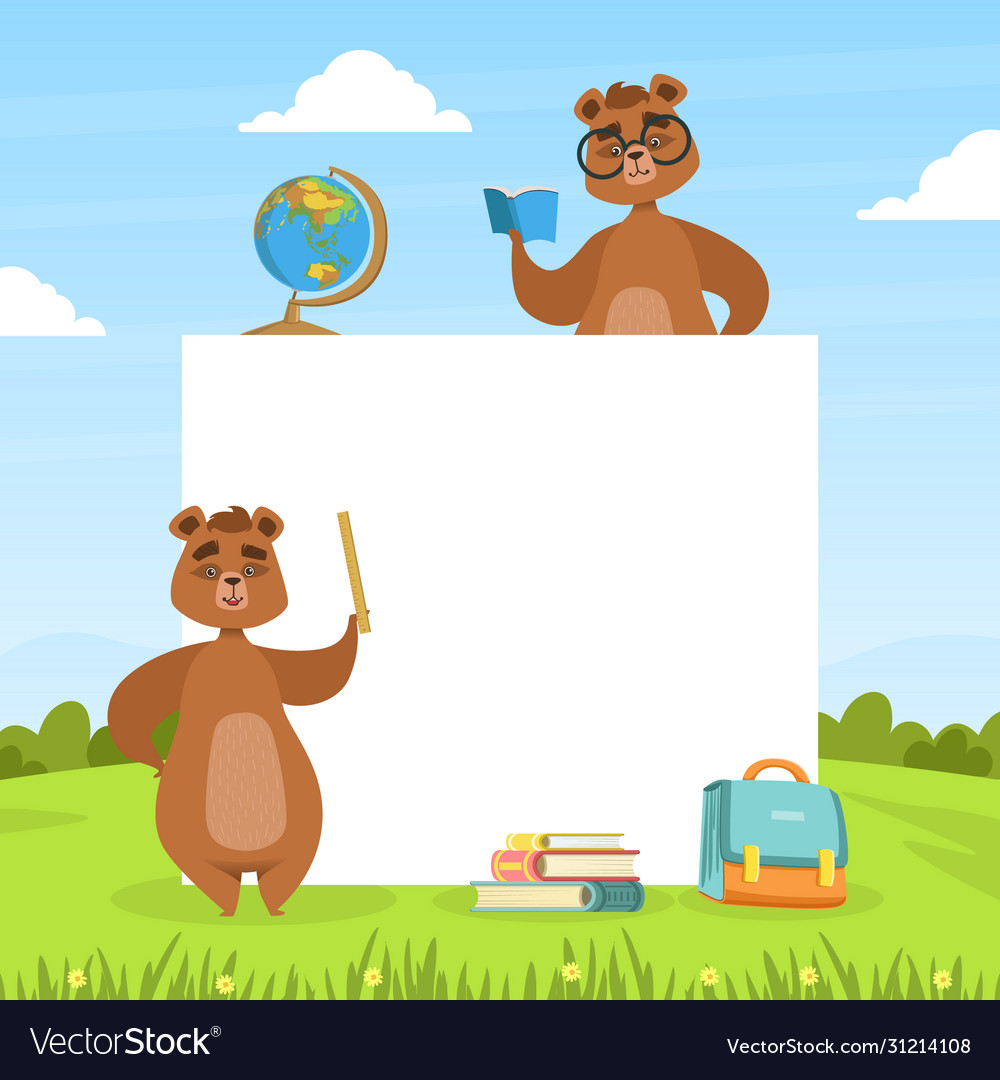 Cuûng coá
Dặn dò
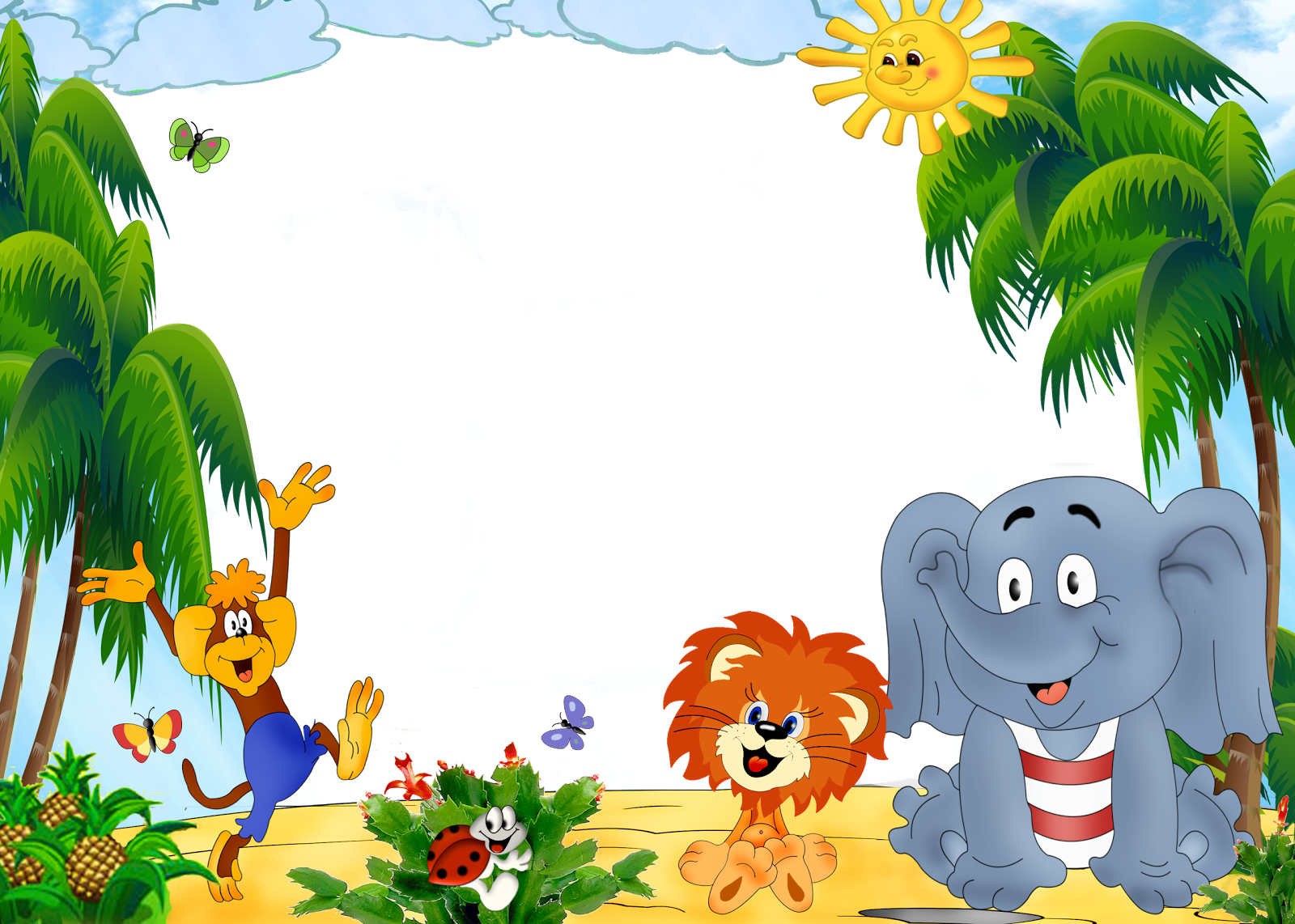 CHAØO TAÏM BIEÄT CAÙC CON
BÀI SOẠN CỦA LAN HƯƠNG – 035.447.3852
KÍNH MONG QUÝ THẦY CÔ KHÔNG SHARE VÀO CÁC HỘI NHÓM
Link fb: https://www.facebook.com/profile.php?id=100049274364068